قافية الحياة
قافية الحياة
أَعْلَامٌ مُعَاصرُون
من استراتيجيات زيادة التركيز والفهم:
الرسوم الإيضاحية
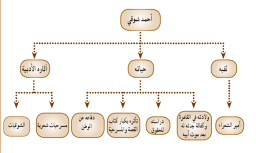 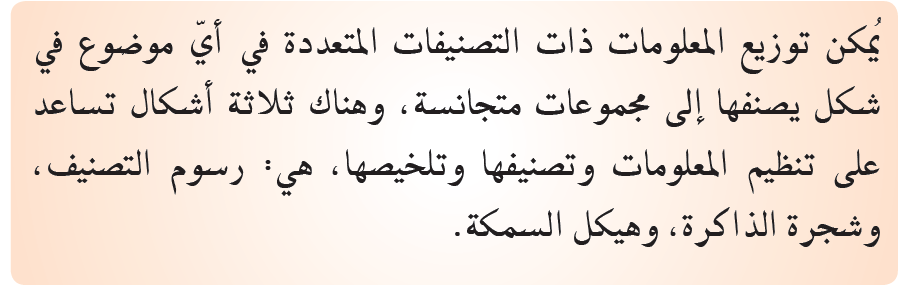 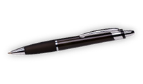 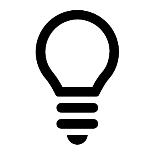 الوحدة الثانية
3
الرسوم الإيضاحية
2
استراتيجية قراءة
التهيئة
قافية الحياة
أَعْلَامٌ مُعَاصرُون
من استراتيجيات زيادة التركيز والفهم:
1
للتأكد من فَهْمِ محتوى النَّصِّ الآتي؛ أُعلِّقُ عليه بكتابة أسئلة في الهامش الجانبي:
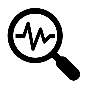 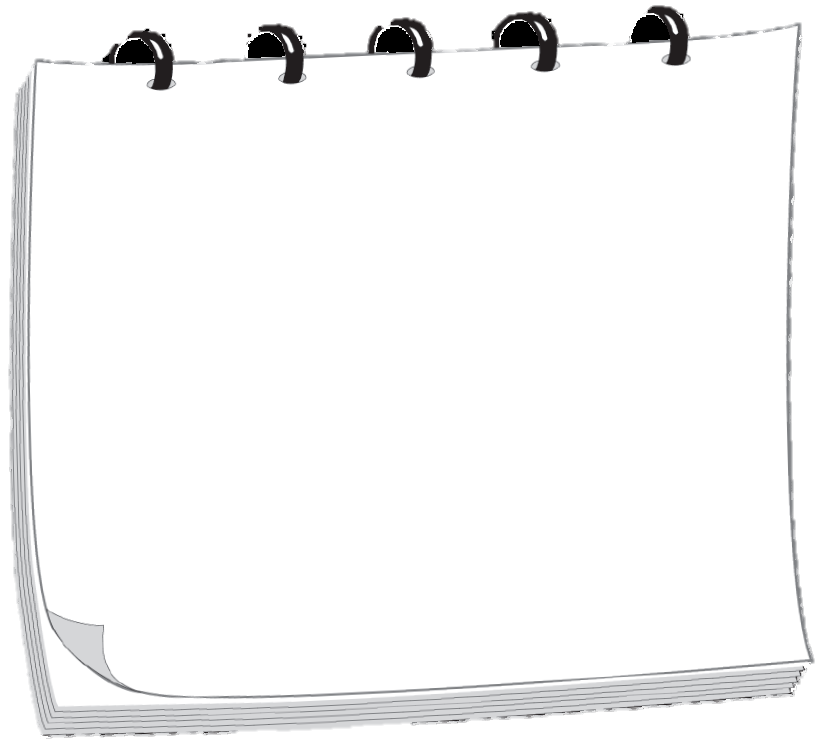 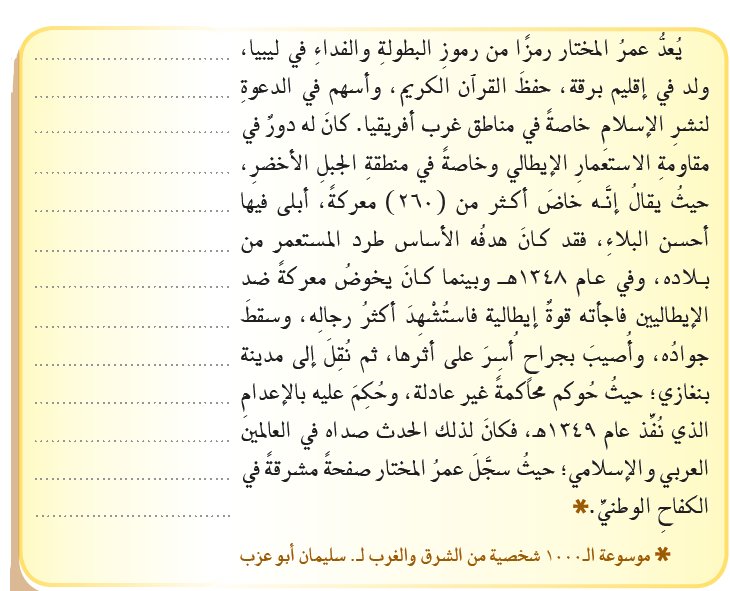 أين ولد عمر المختار؟
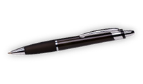 ما الدور الذي قام به عمر المختار في مقاومة      الاستعمار الإيطالي؟
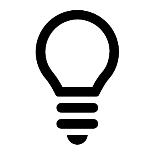 الوحدة الثانية
3
كيف تم أسر عمر المختار؟
2
استراتيجية قراءة
التهيئة
قافية الحياة
أَعْلَامٌ مُعَاصرُون
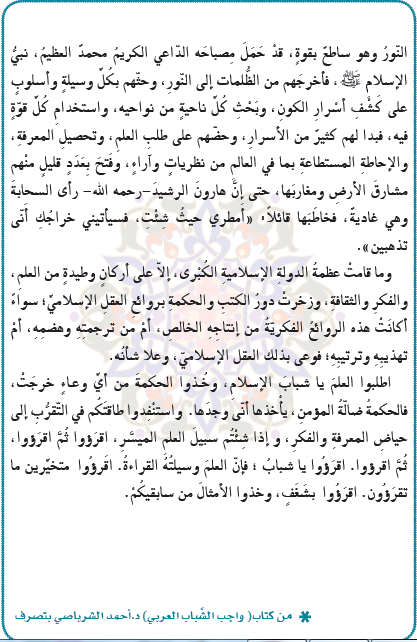 2
أَقرأُ مع من بجواري الفِقْرَةَ الآتيةَ، ثم ننفذ ما يأتي:
ما الذي قاله الملك  سلمان على حسابه الإلكتروني ؟
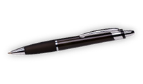 وماذا يعني بذلك؟
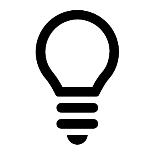 الوحدة الثانية
3
ماهي تطلعات الملك سلمان بن عبد العزيز؟
2
استراتيجية قراءة
أُجيبُ
قافية الحياة
أَعْلَامٌ مُعَاصرُون
3
أَفحص الرَّسمَ الآتي، و أَقرأ تفاصيله؛ للتأكدِ من تلخيصه لمعلومات النَّصِّ المكتوب
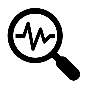 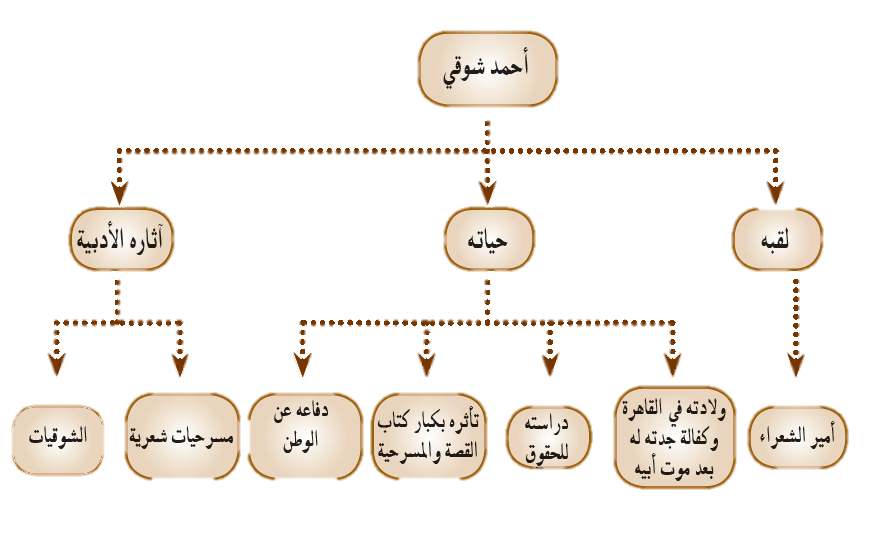 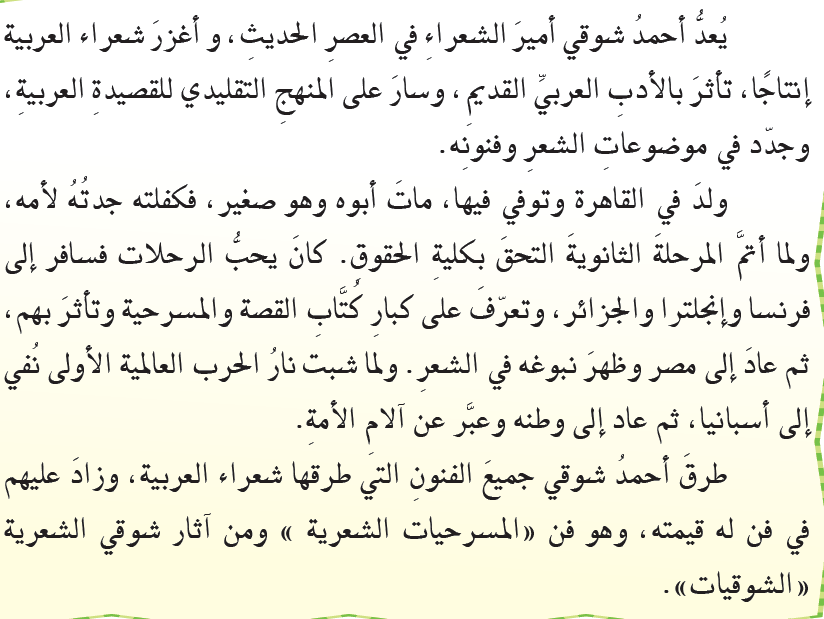 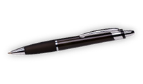 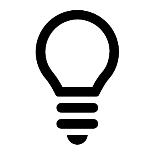 الوحدة الثانية
3
2
استراتيجية قراءة
أُجيبُ
قافية الحياة
أَعْلَامٌ مُعَاصرُون
4
أَقرأُ الفِقْرَةَ الآتيةَ، ثم أُكملُ ومن بجواري المعلوماتِ الناقصة على شجرةِ الذَّاكرة
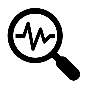 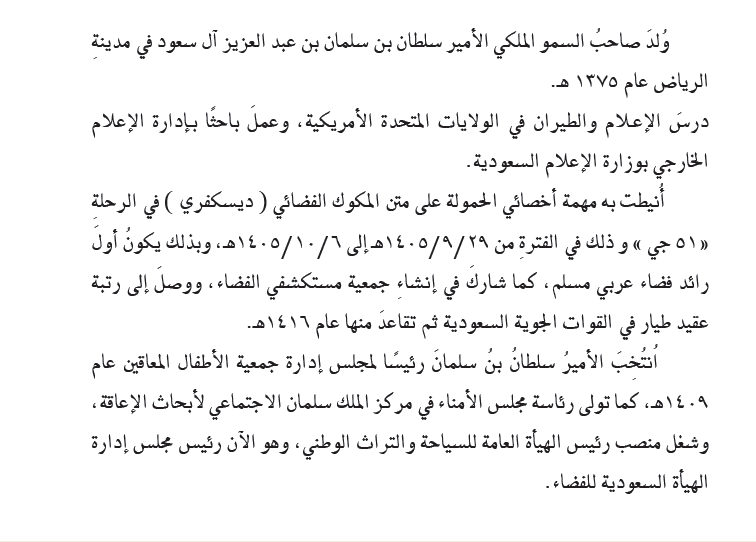 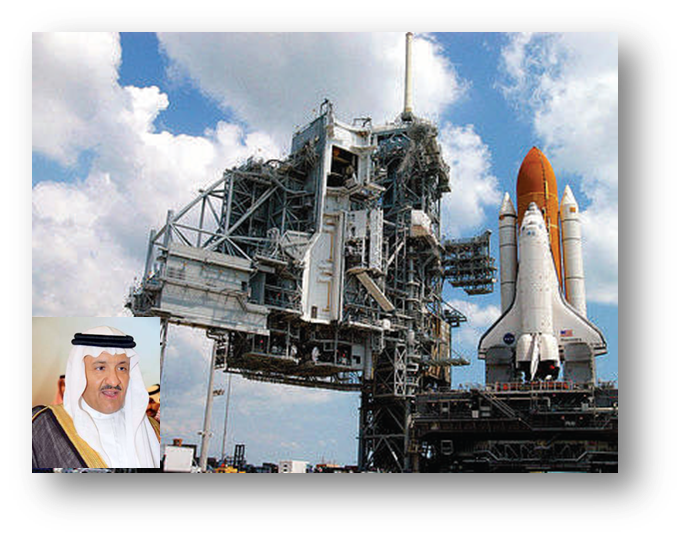 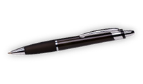 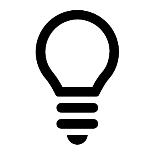 الوحدة الثانية
3
2
استراتيجية قراءة
أُجيبُ
قافية الحياة
أَقرأُ الفِقْرَةَ الآتيةَ ثم أُكملُ ومن بجواري المعلوماتِ الناقصة على شجرةِ الذَّاكرة
أَعْلَامٌ مُعَاصرُون
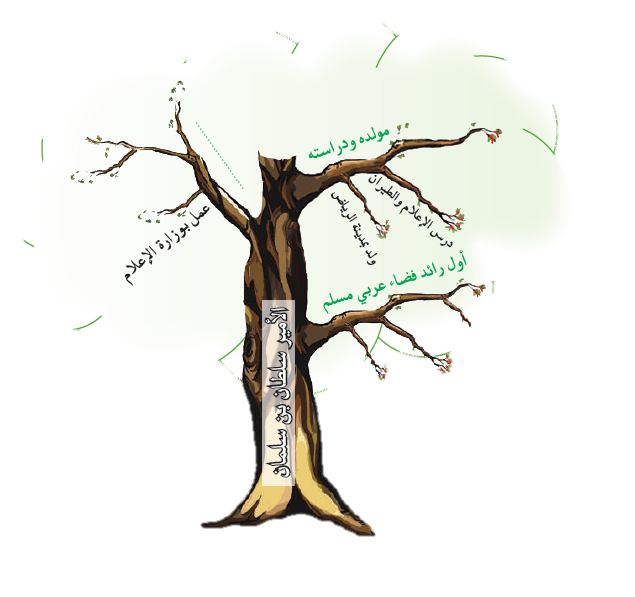 رئيس لمجلس إدارة جمعية الأطفال المعاقين
مهامه وأعماله
ولدعام 1375هجري
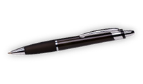 رئيس مجلس إدارة الهيئة السعودية للفضاء
أخصائي الحمولة على متن المكوك الفضائي
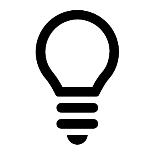 الوحدة الثانية
3
شارك في إنشاء جمعية مستكشفي الفضاء
2
استراتيجية قراءة
وصل إلى رتبة طيار
أُجيبُ
قافية الحياة
أَعْلَامٌ مُعَاصرُون
لزيادة فهم معلومات النَّص الآتي؛ أُكملُ مع مجموعتي مخطط هيكل السمكة:
5
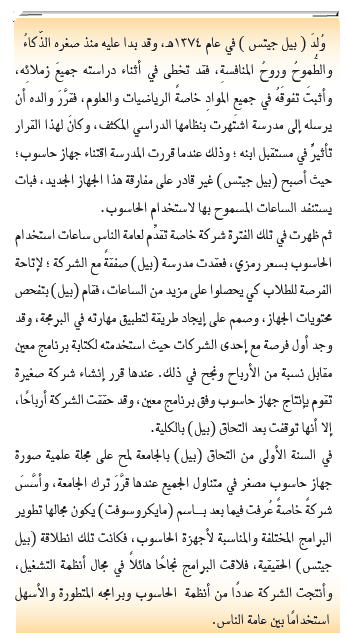 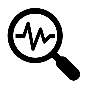 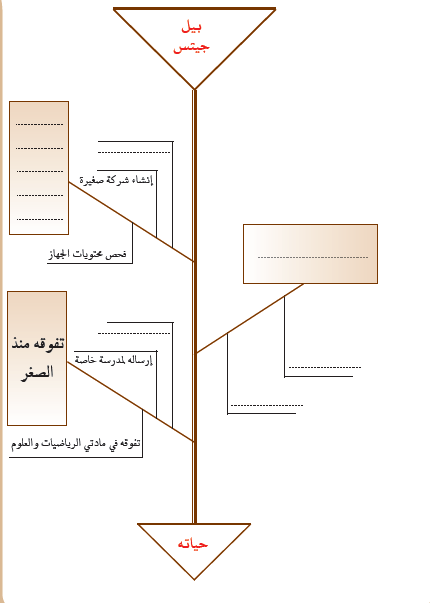 نجاحه مع إحدى الشركات
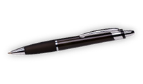 شغفه باكتشاف جهاز الحاسوب
انطلاقته
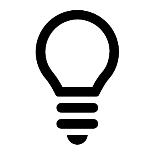 الوحدة الثانية
3
2
رؤية جهاز حاسوب مصغر
استراتيجية قراءة
تأسيس شركة (مايكروسوفت)
إنتاج أنظمة وبرامج حاسوبية لعامة الناس
أُجيبُ
قافية الحياة
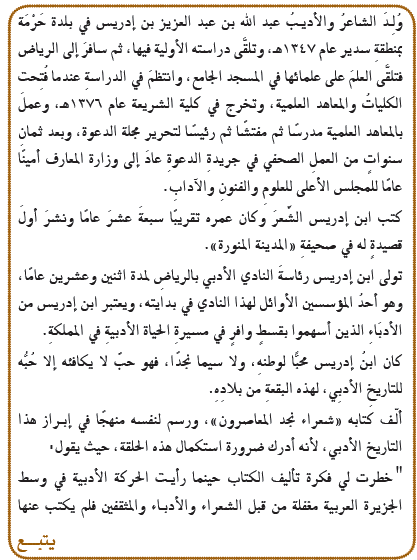 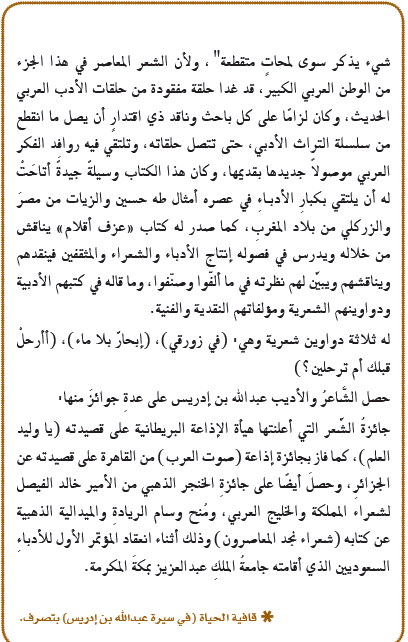 أَستخدمُ  شكلَ ( شجرة الذاكرة )؛ لتلخيص نص (قافية الحياة)
قافية الحياة
أَعْلَامٌ مُعَاصرُون
ولد ابن ادريس عام 1247هجري
ولد في بلدة حرمة بمنطقة سدير
له ثلاثة دواوين شعرية
- ألف كتابه شعراء نجد المعاصرون
تخرج من كلية الشريعة عام 1386هجري
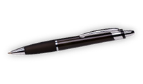 الشاعر عبد الله بن ادريس
رئاسة النادي الادبي بالرياض
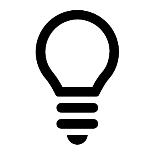 الوحدة الثانية
3
2
استراتيجية قراءة
أُجيبُ
أَستخدمُ شكلَ (مخطط هيكل السمكة لتلخيص نص قافية الحياة
تخرج من كلية الشريعة عام 1386هجري
ولد عام 1247هجري
رئاسة النادي الادبي بالرياض
رئيسا لتحرير مجلة الدعوة
حصل على عدةِ جوائزَ
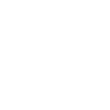 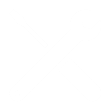 عبد الله بن عبد العزيز بن إدريس
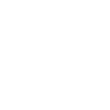 حياته
رئيسا لتحرير مجلة الدعوة
أميناً عامًا للمجلس الأعلى للعلومِ والفنونِ والآدابِ
له ثلاثة دواوين شعرية
ألف كتابه شعراء نجد المعاصرون
ولد في بلدة حرمة بمنطقة سدير
انتهى الدرس